Родительское собрание
Светлана Николаевна Иванова
учитель начальных классов
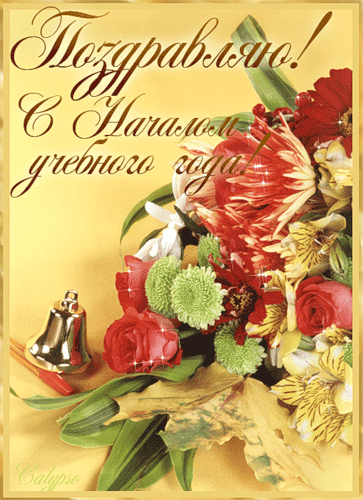 Спешу вас поздравить яС началом золотой порыЖелаю счастья и добра,Но, а в душе только весны.Пусть осень проливным дождемИз жизни вашей смоет грустьОстанется пусть только сномПечаль, тревога…ну и пустьУ вас лишь будет только радость,Любовь, надежда и тепло,Почувствуйте аромат и сладостьЧто веет в воздухе кругом.
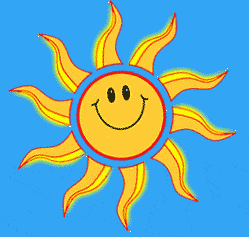 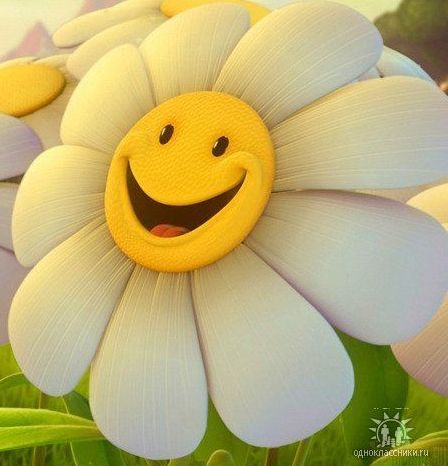 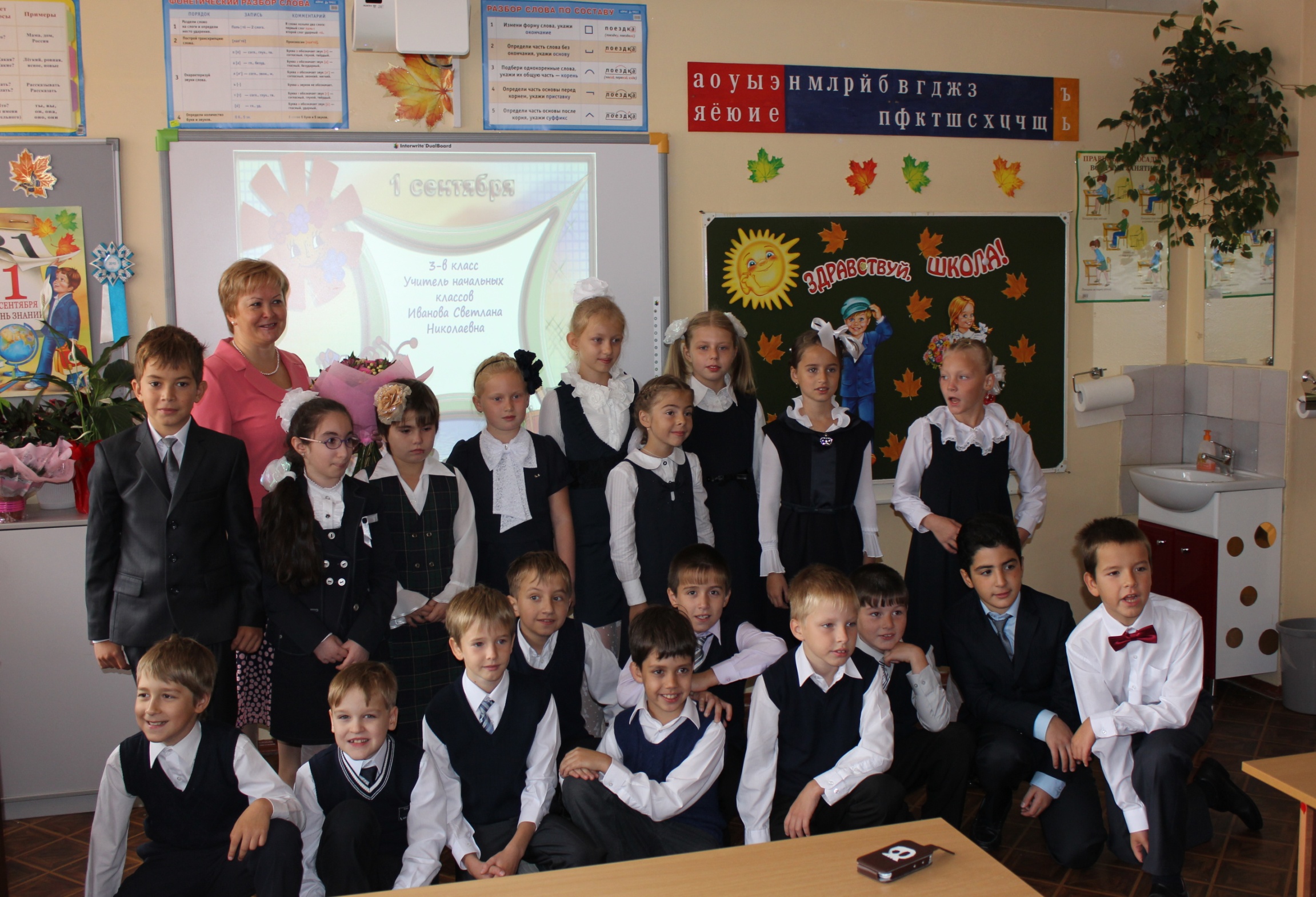 Повестка дня
Выбор родительского комитета.
2.  Разное.
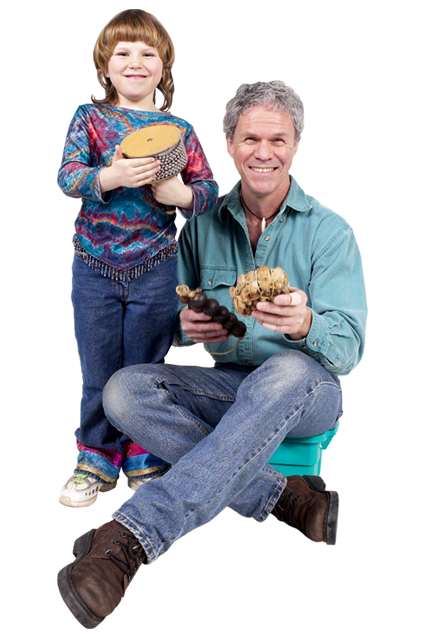 1.Анкета для родителей:
     - домашний адрес
     (фактическое проживание)
     - сотовый телефон
     - место работы обоих родителей
2.Разное
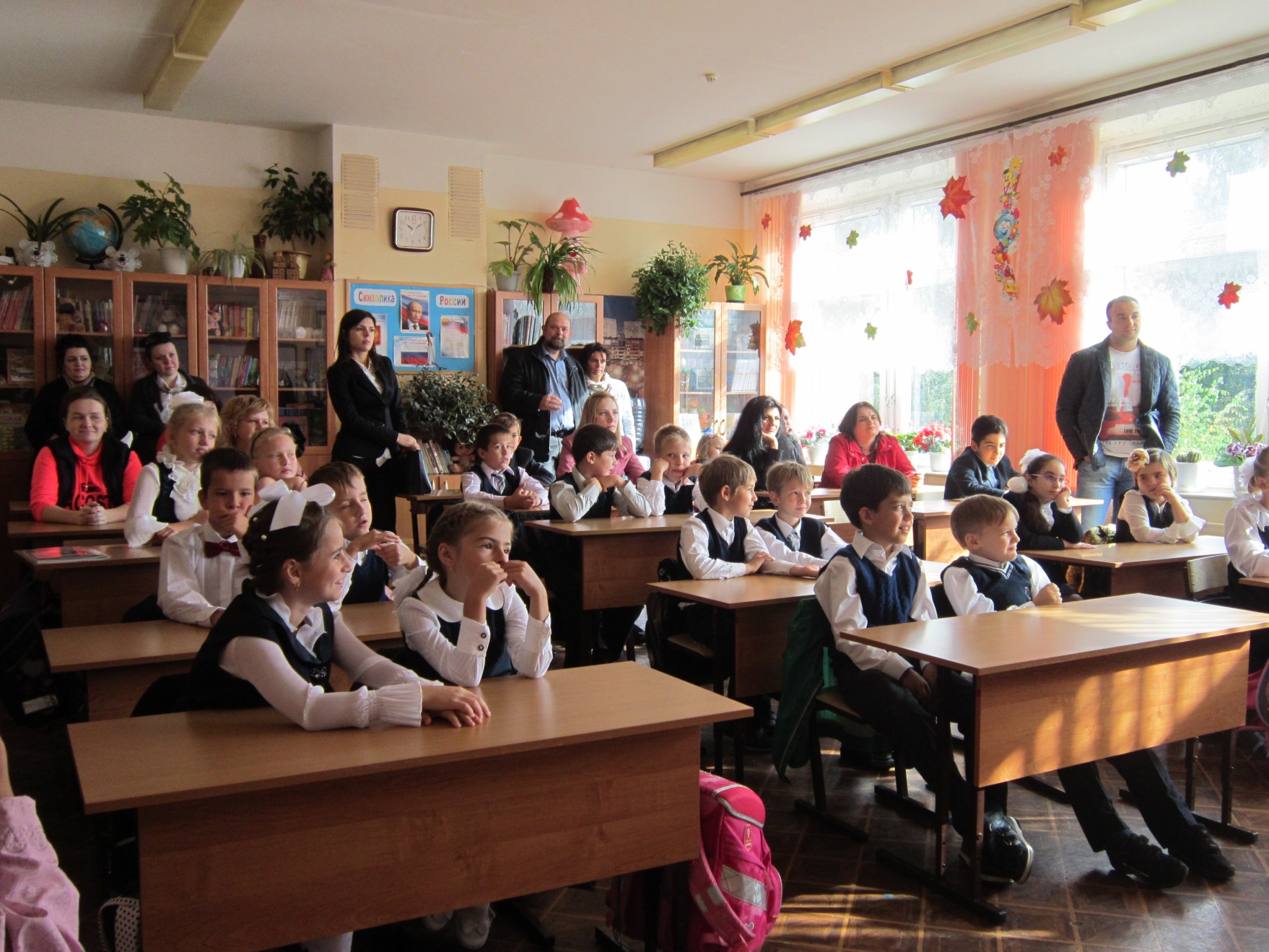 Спасибо за внимание!
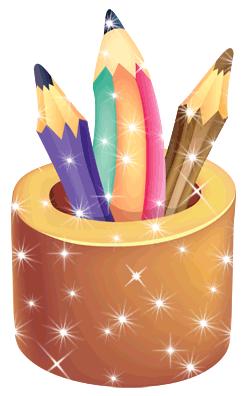